Figure 1. Average Amount Donated in Response to a Second Request for Meaningful Support (Study 1)
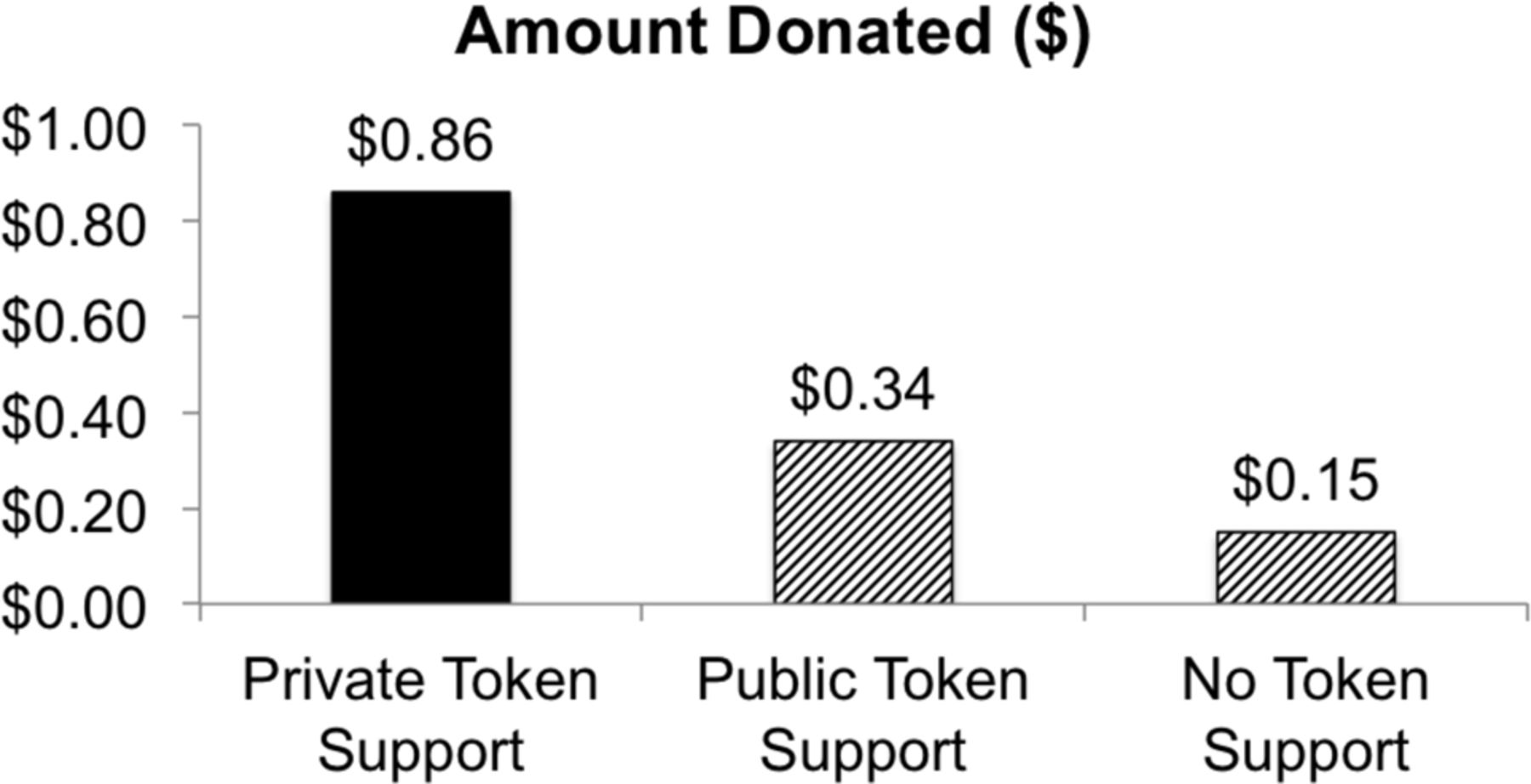 J Consum Res, Volume 40, Issue 6, 1 April 2014, Pages 1149–1166, https://doi.org/10.1086/674137
The content of this slide may be subject to copyright: please see the slide notes for details.
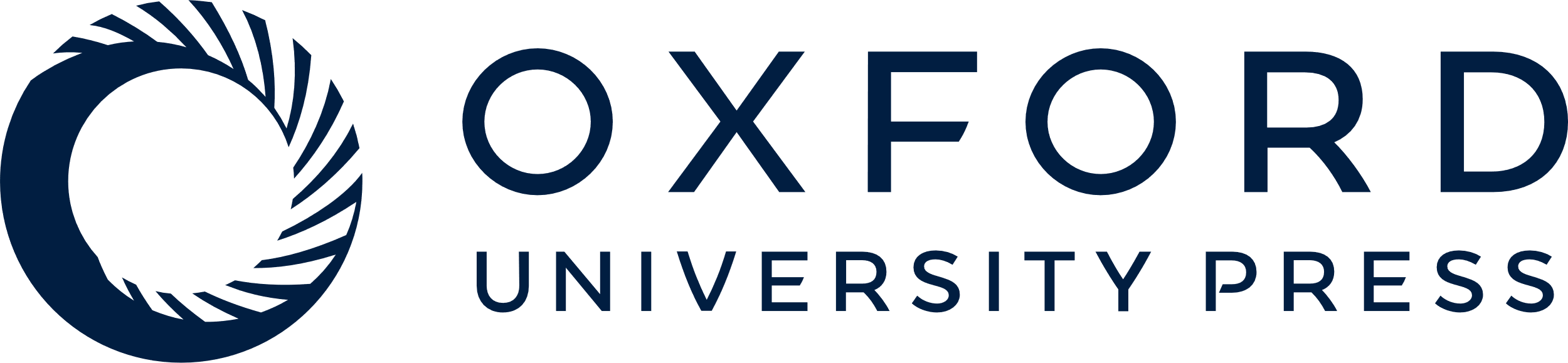 [Speaker Notes: Figure 1. Average Amount Donated in Response to a Second Request for Meaningful Support (Study 1)


Unless provided in the caption above, the following copyright applies to the content of this slide: © 2013 by JOURNAL OF CONSUMER RESEARCH, Inc.]
Figure 2. Number of Minutes Volunteered for Subsequent Request (to Stuff Envelopes) to Support Chosen Charity (Study ...
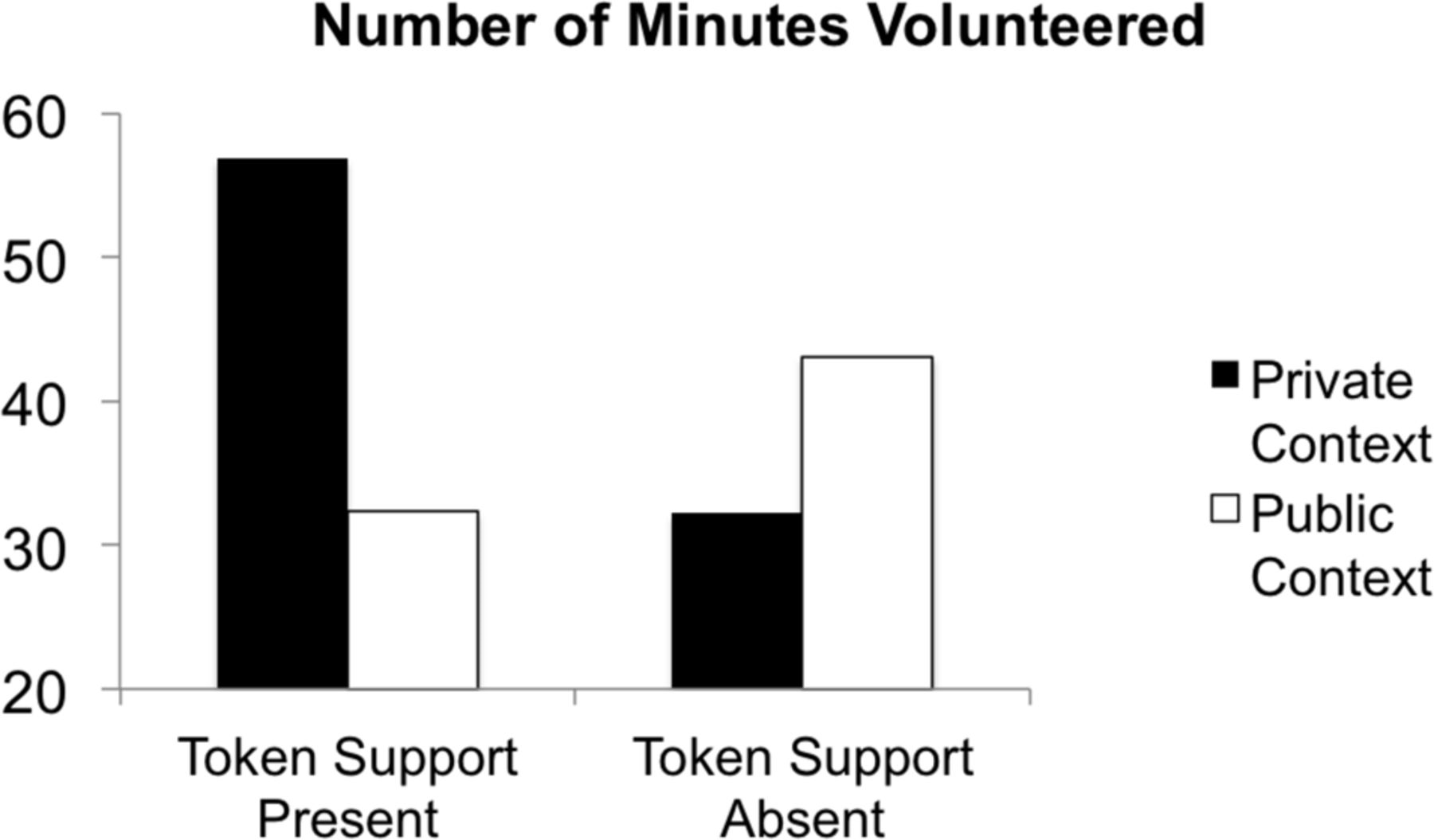 J Consum Res, Volume 40, Issue 6, 1 April 2014, Pages 1149–1166, https://doi.org/10.1086/674137
The content of this slide may be subject to copyright: please see the slide notes for details.
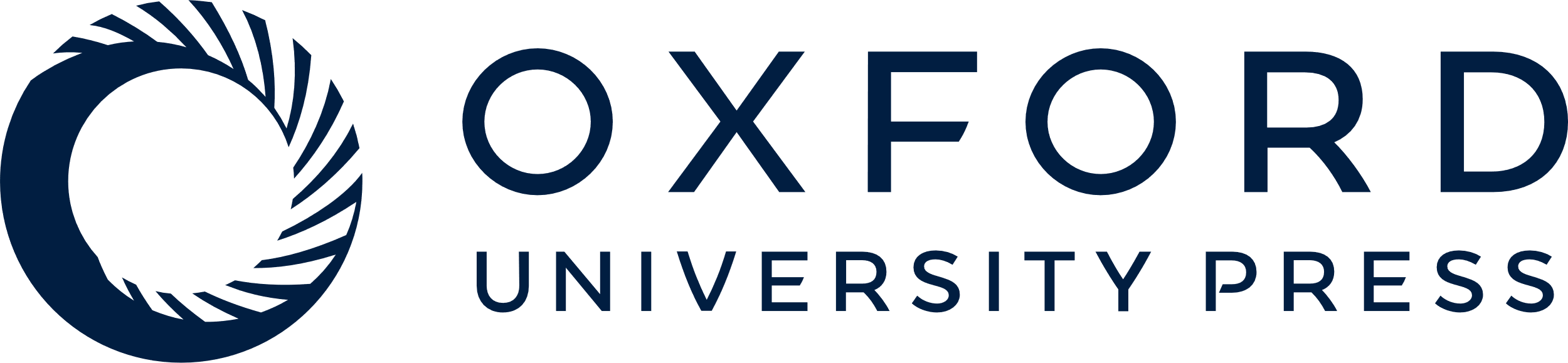 [Speaker Notes: Figure 2. Number of Minutes Volunteered for Subsequent Request (to Stuff Envelopes) to Support Chosen Charity (Study 2)


Unless provided in the caption above, the following copyright applies to the content of this slide: © 2013 by JOURNAL OF CONSUMER RESEARCH, Inc.]
Figure 3. Percentage of Participants Agreeing to Subsequent Volunteer Support Request (Study 3)
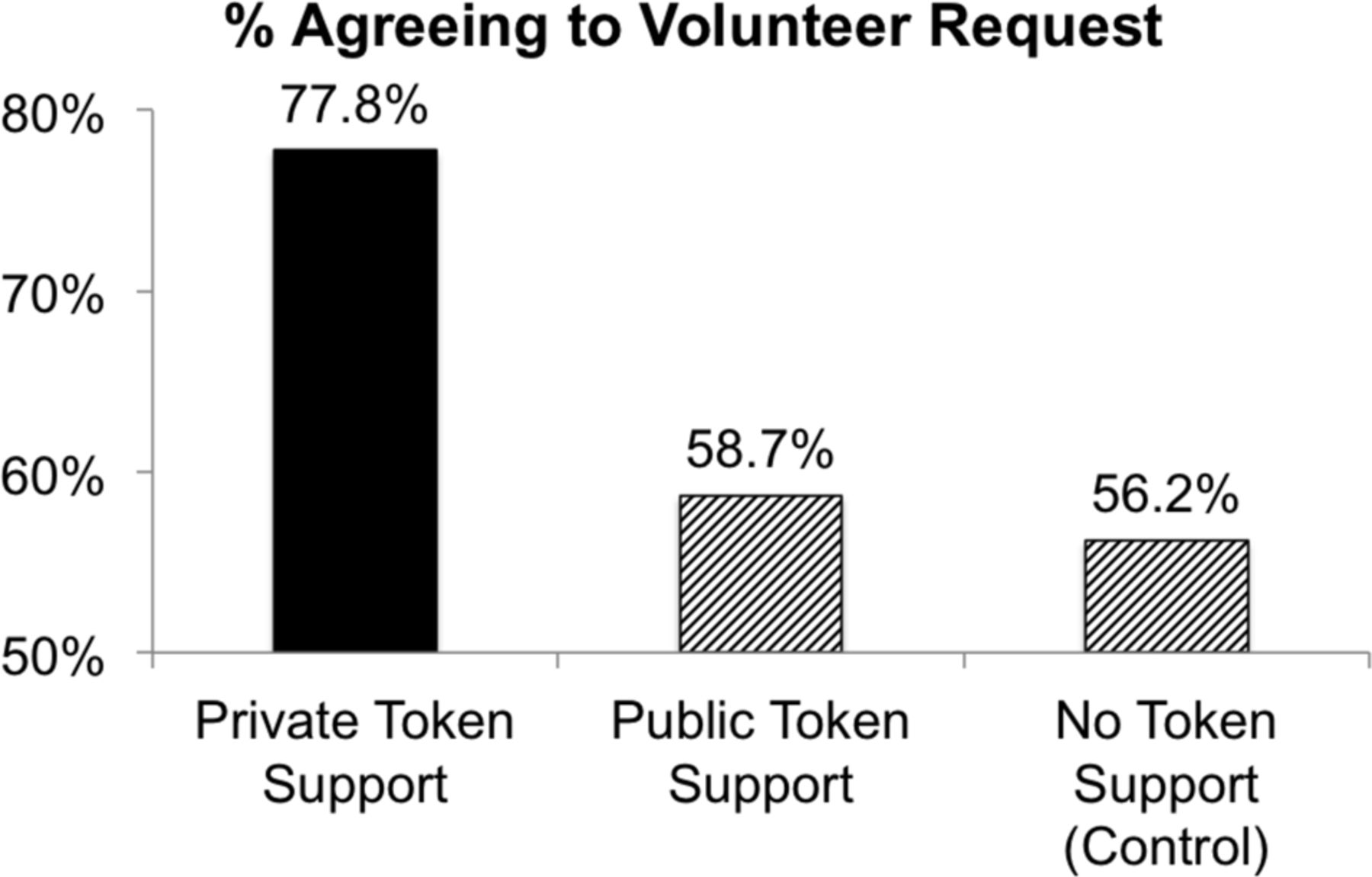 J Consum Res, Volume 40, Issue 6, 1 April 2014, Pages 1149–1166, https://doi.org/10.1086/674137
The content of this slide may be subject to copyright: please see the slide notes for details.
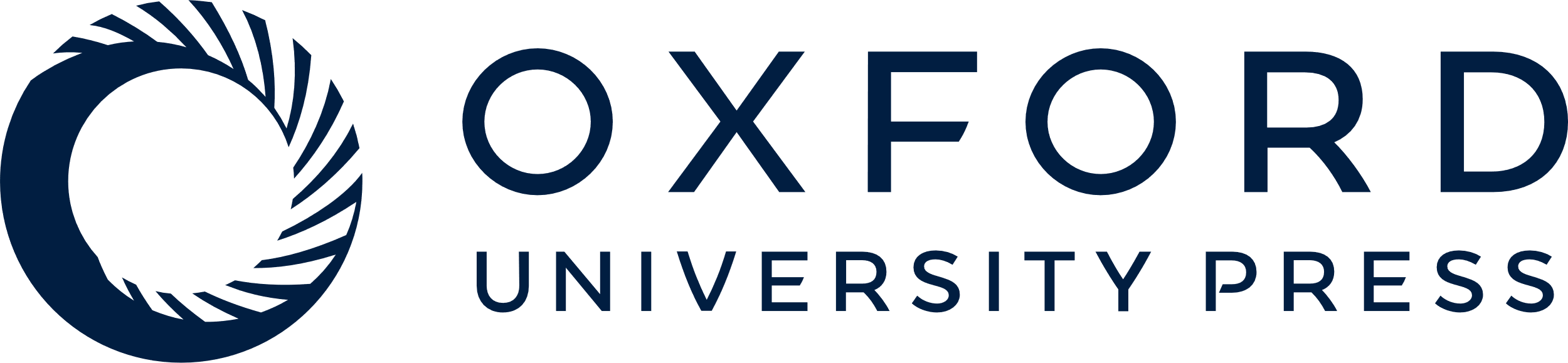 [Speaker Notes: Figure 3. Percentage of Participants Agreeing to Subsequent Volunteer Support Request (Study 3)


Unless provided in the caption above, the following copyright applies to the content of this slide: © 2013 by JOURNAL OF CONSUMER RESEARCH, Inc.]
Figure 4. Percentage of Participants Agreeing to Subsequent Support Request (to Stuff Envelopes for Mail Campaign) as a ...
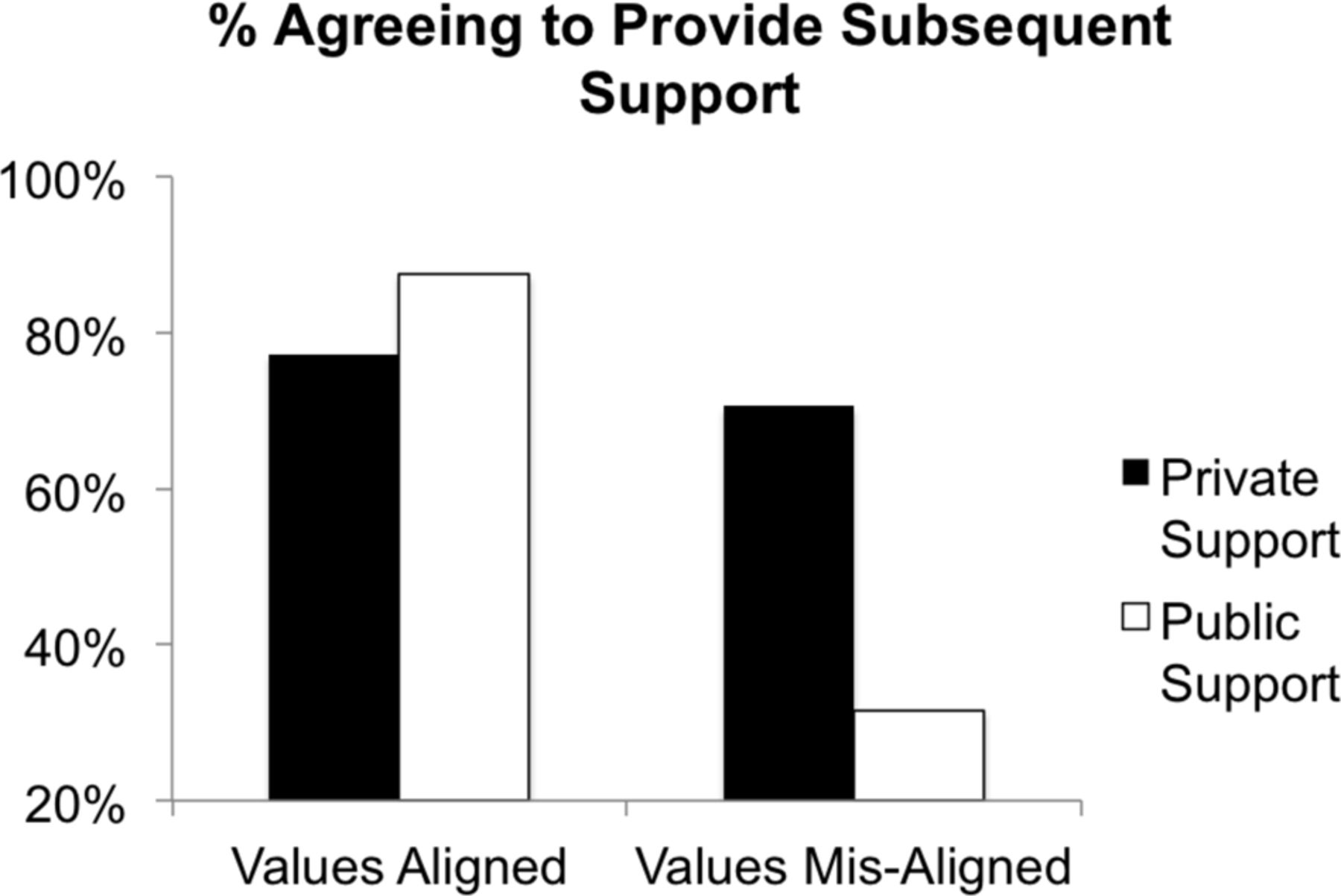 J Consum Res, Volume 40, Issue 6, 1 April 2014, Pages 1149–1166, https://doi.org/10.1086/674137
The content of this slide may be subject to copyright: please see the slide notes for details.
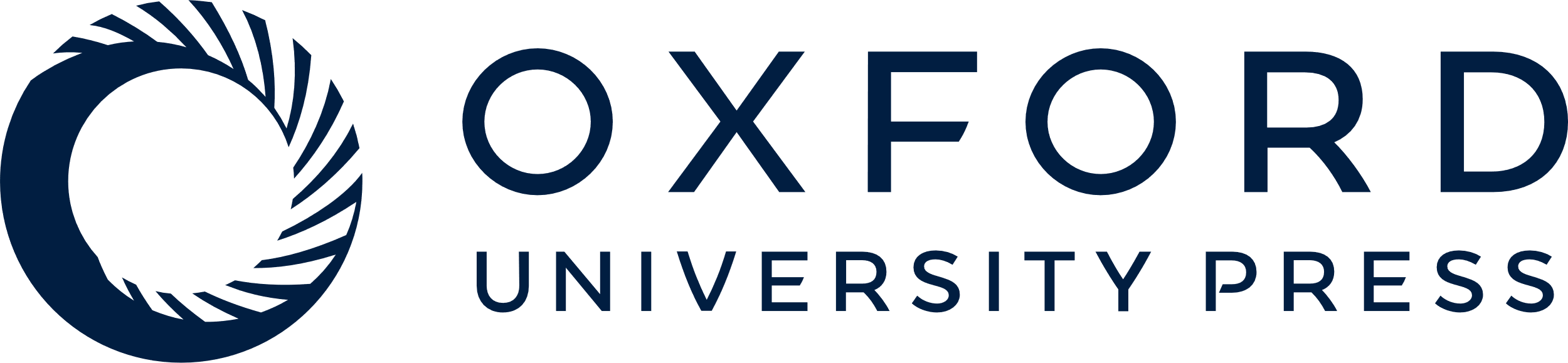 [Speaker Notes: Figure 4. Percentage of Participants Agreeing to Subsequent Support Request (to Stuff Envelopes for Mail Campaign) as a Function of Value Alignment (Study 4)


Unless provided in the caption above, the following copyright applies to the content of this slide: © 2013 by JOURNAL OF CONSUMER RESEARCH, Inc.]